Ten Words
A Study of the Ten Commandments
Do Not Covet
The Rare Jewel of Christian Contentment
Clay in the Potter’s Hands
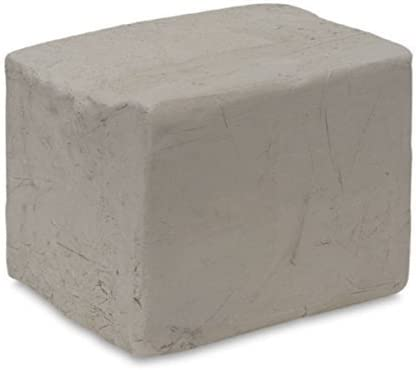 No other gods before me
Exodus 20:2-3
First/Foundational Commandment
Creator + Liberator 
Reorient to Eden/Christ/Heaven
New Identity – Once again set apart with divine purpose
Start of Covenant Relationship
Matt. 22:37 “You shall love the Lord God with all your heart…soul…mind”
Deut. 6:6-9 “…teach them diligently to your sons…talk of them when you sit in your house and when you walk by the way and when you lie down and when you rise up…”
Ten Words Bible Class
2
Clay in the Potter’s Hands
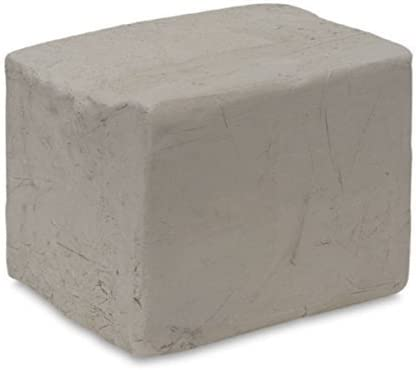 No other gods before me
No graven images 
Exodus 20:4-6
God cannot be contained
Omnipotent, Omnipresent, Omniscient 
He is revealed through His word
Appeals to man’s intellect/heart for transformative power 
His beauty is made animate through our lives!
 Gen. 1:26-27 “Let us make man in our image according to our likeness…”
Divine purpose as image bearers/instruments of God
Reflect His light and love
Ten Words Bible Class
3
Clay in the Potter’s Hands
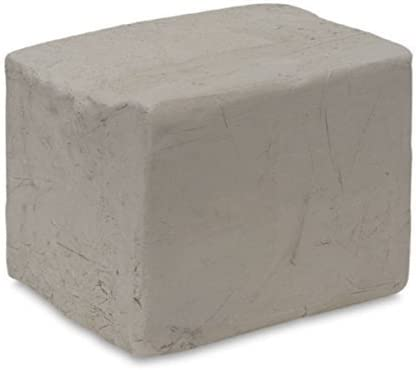 No other gods before me
No graven images 
Do not take Lord’s name in vain
Exodus 20:7
Psalm 99:1-3 “The Lord reigns; let the people tremble! He sits enthroned upon the cherubim; let the earth quake! The Lord is great in Zion; he is exalted over all the peoples. Let them praise your great and awesome name! Holy is he!”

Reverence and Respect 
Credit He is due 
Protect His name 
Wear it with honor + purpose
Ten Words Bible Class
4
Clay in the Potter’s Hands
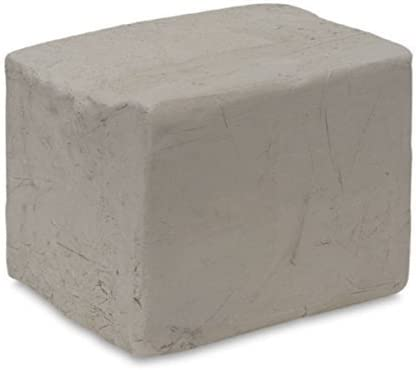 No other gods before me
No graven images 
Do not take Lord’s name in vain
Remember the Sabbath
Exodus 20:8-11
Stop + Remember + Trust 
Creation + Rest  
Liberation from slavery/bondage 
God is in control – TRUST 
Strengthen your soul – worship, study, learn, pray
Ten Words Bible Class
5
Clay in the Potter’s Hands
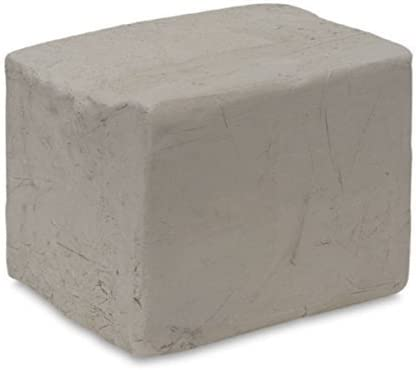 No other gods before me
No graven images 
Do not take Lord’s name in vain
Remember the Sabbath
Honor your Father and Mother
Do not murder 
Do not commit adultery 
Do not steal 
Do not bear false witness
Ten Words Bible Class
6
You Shall Not Covet
Exodus 20:17 “You shall not covet your neighbor’s house; you shall not covet your neighbor’s wife or his male servant or his female servant or his ox or his donkey or anything that belongs to your neighbor.”

Rom. 1:28-31 “And even as they did not like to retain God in their knowledge, God gave them over to a debased mind, to do those things which are not fitting; being filled with all unrighteousness, sexual immorality, wickedness, covetousness, maliciousness; full of envy murder, strife, deceit, evil-mindedness; they are whisperers, backbiters, haters of God, violent, proud, boaster, inventors of evil things, disobedient to parents, undiscerning, untrustworthy, unloving, unforgiving, unmerciful…”
Ten Words Bible Study
7
Ex. 20:17 and Rom. 1:28-31
Review/Reflect on Passages
Discuss with neighbor(s) the following questions:

What does it mean to covet?

How does this command shape and complete the image of God in our hearts?

How might you argue this commandment is the summation of the former nine commandments?
Ten Words Bible Study
8
What does it mean to covet?
Does it prohibit every kind of longing, want, or thought of having something nice or better?
Jesus knew hunger, temptation, loneliness, and thirst 
God desires us! – John 3:16

Definition: To feel strong or immoderate desire for something that belongs to someone else.

10th command states explicitly what previous commands implied 
Murder, Adultery, Theft, False Witness
No other law code from ancient world enshrines prohibition against inordinate desires of the heart 

We aren’t unfeeling creatures w/o hopes, dreams, or ambition 
Sarah and Hannah – desired for children
Song of Solomon – desire for sexual intimacy 
Proverbs – encourages to plan and work hard to improve your lot in life
Ten Words Bible Study
9
What Does Your Heart Desire?
CS Lewis: “The problem isn’t that we desire too much, it’s that we desire too little.  Like an ignorant child who wants to go on making mud pies in the slum because he cannot imagine what is meant by the offer of a holiday at the sea.”

Basic Necessities – Matt. 6:33 “But seek first His kingdom and His righteousness, and all these things will be added to you.”
Fleeting Worldly Pleasures – Eph. 5:1-3 “Therefore be imitators of God, as beloved children; and walk in love, just as Christ also loved you and gave Himself up for us, an offering and a sacrifice to God as a fragrant aroma.  But immorality or any impurity or greed (covetousness) must not even be named among you, as is proper among saints...”
Ten Words Bible Study
10
The Cost of a Covetous Heart
James 4:2-3 “You lust and do not have; so you commit murder. You are envious and cannot obtain; so you fight and quarrel. You do not have because you do not ask. You ask and do not receive, because you ask with wrong motives, so that you may spend it on your pleasures.”

Violation of 2nd Greatest Command (Matt 22:37-39)

Selfish desires lead to envy, Envy leads to strife 
Envy: strong desire to possess something someone else has
Resentment, jealousy, bitterness
Grieve the good of our neighbor 
No pleasure in another’s happiness
Ten Words Bible Study
11
The Cost of a Covetous Heart
Eph. 5:5 “For of this you can be sure: no immoral, impure or greedy person – such a person is an idolater – has any inheritance in the kingdom of Christ and of God.”
I Tim. 6:6 “But godliness actually is a means of great gain when accompanied by contentment. For we have brought nothing into the world, so we cannot take anything out.”

Violation of Greatest Command (Matt 22:37-39)
We make gods out of our desires 
God is no longer our master or liberator – temporal things capture our hearts
Ten Words Bible Study
12
The Greatest Command
Do you trust God? (think Adam and Eve)
God has proven he will provide 

Does your faith in God shape your purpose and desires? 
God has given us a selfless and loving purpose 

Do you believe God has deceived us?
God has given us EVERYTHING we need
Ten Words Bible Study
13
Signs of Coveting in our Lives
Hurt others in order to get more for yourself 
Preoccupied with making and accumulating more (with wrong motives)
Unwilling to give of what you have (rich young ruler)
Grumble about your state of life, house, car, job, spouse
Contentment is a choice 
Count your blessings 
Measure your priorities 
Busy yourself with your true purpose – God’s work, encouragement, service
Phil. 4:13 – God is more than enough in times of abundance and adversity
Ten Words Bible Study
14
The Ten Commandments
Ten Words Bible Study
15